Dead-Simple Video Content Management
Let your filesystem do the work

Andreas Orphanides
NCSU Libraries
akorphan@ncsu.edu
The Skinny
The problem: Content management
Too many files in video webspace
Work repetition. Lots of it.
Diasporized video content/metadata
Cruft
The solution: Content management!
Basic content management principles
Segregate content from display logic
Arrange content into logical units
Minimal, streamlined scripting
The Problem (part 1): Too many files!
The Problem (part 2): Repetition
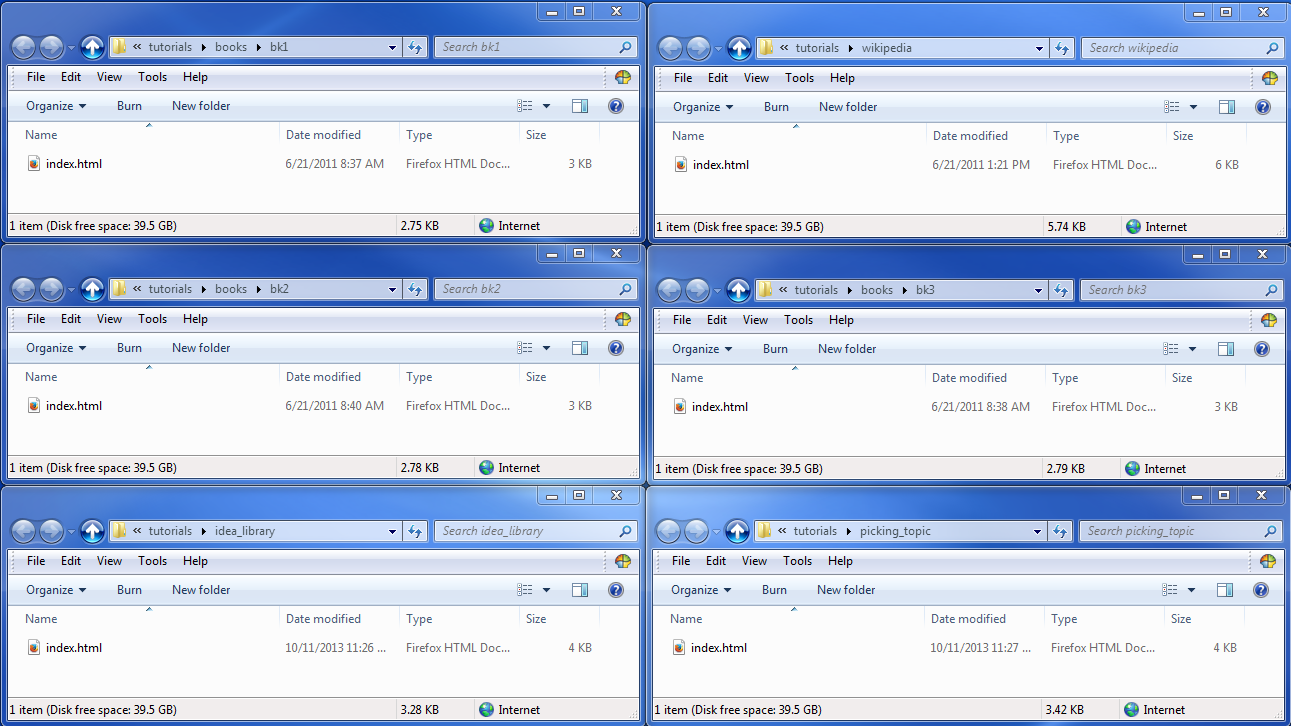 The Problem (part 2): Repetition
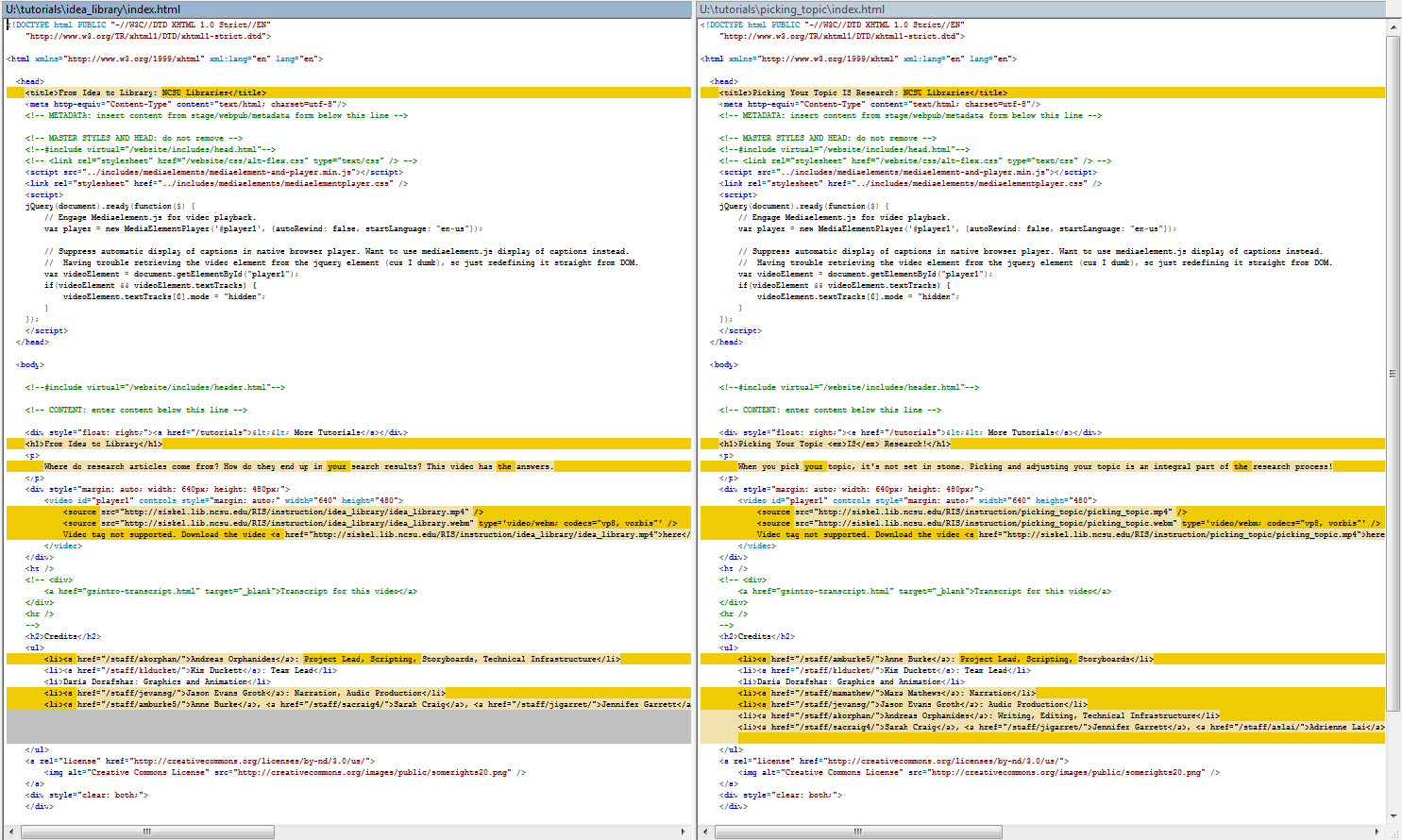 Titles
File names
Credits
The Problem (part 3): Diaspora
Video
captions
Video
config files
Video 
source files
Video 
thumbnails
Directories 
with index files
Flash video
player
The Problem (part 4): Cruft
Video directory on staging server
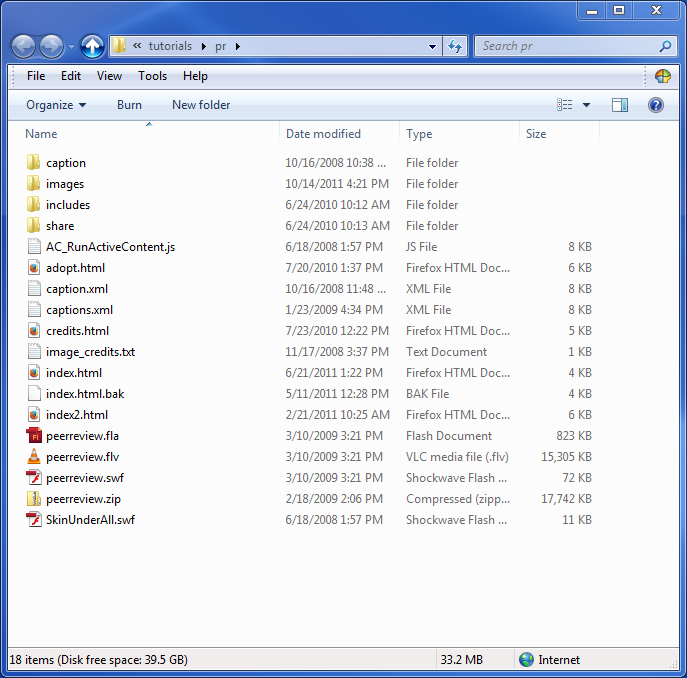 Files in use in current practice:
… and that’s it.
The Solution
ONE script for video playback. (Well, two.)
Replace self with small script
Minimize clutter in web space!
Videos/metadata stored remotely
Keep content layer and display logic separate
Centralize mgmt of video and metadata
Videos and metadata stored together
Logical units are logical
Self-inventorying
It’s so simple!
SO SIMPLE
THAT I FEEL A
 LITTLE GUILTY.
The Solution: Basic premise
Web server receives request: 
	http://server/MyVideo

Main script checks video server for /MyVideo directory.
Display script draws page, embeds video.
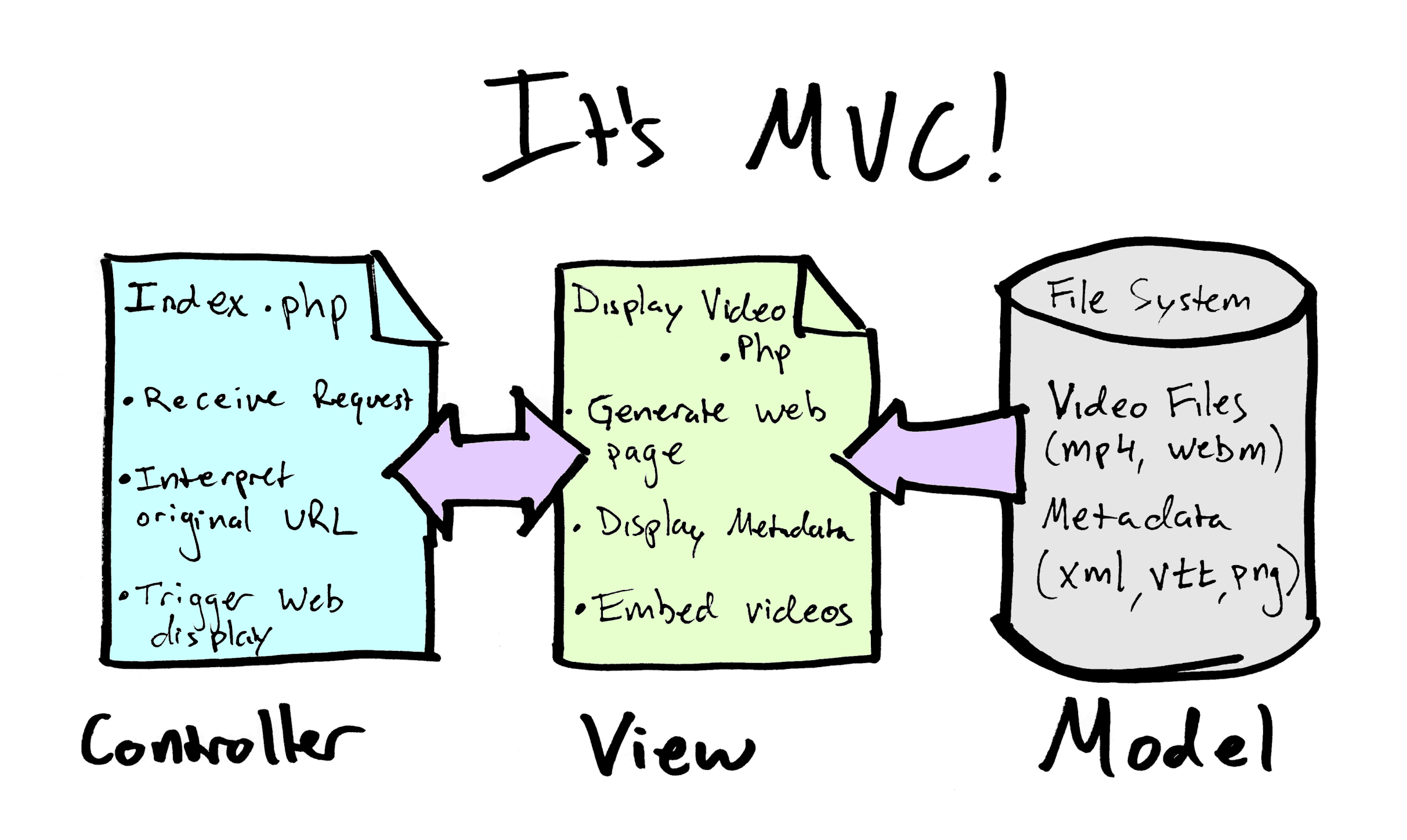 The Details
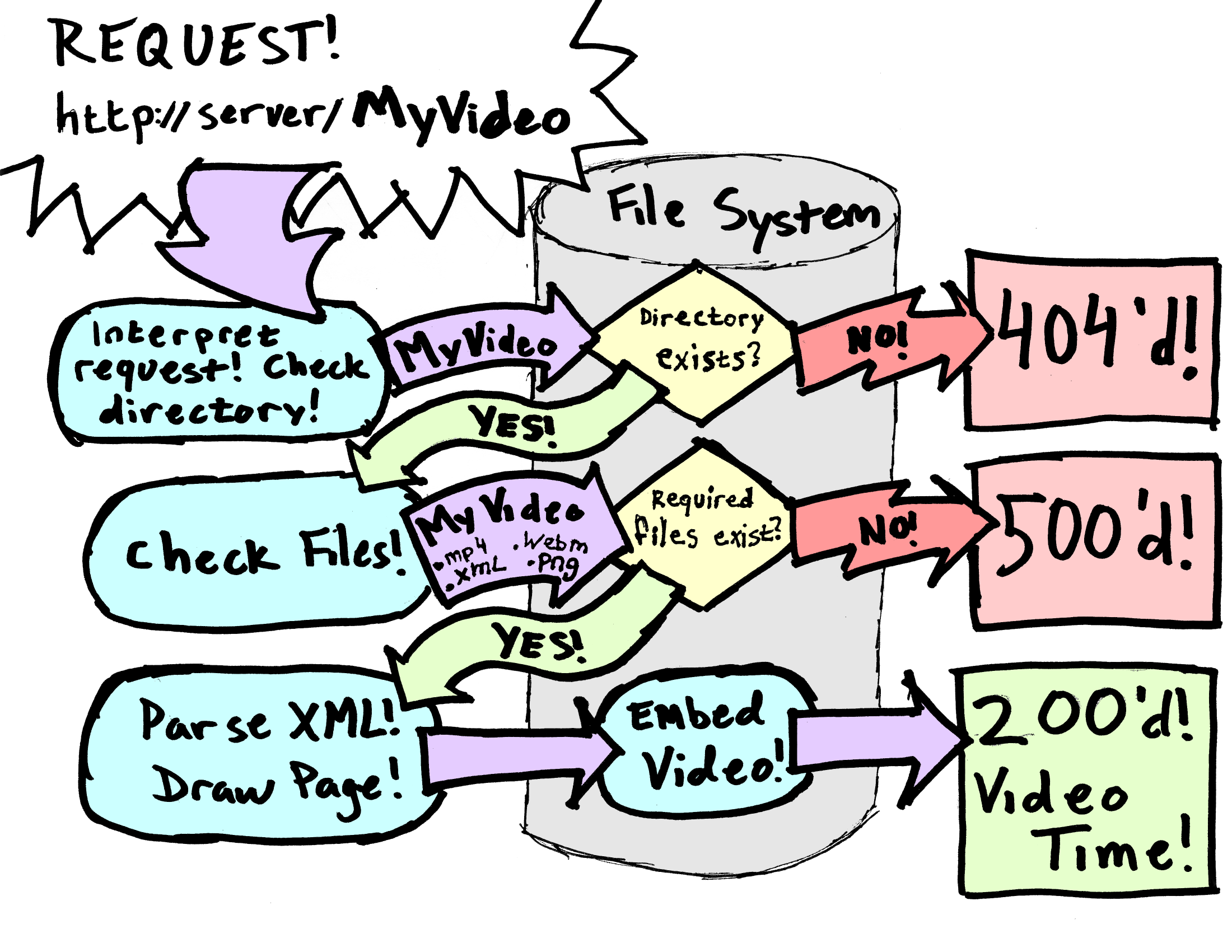 The Details: URL rewriting
Get request path from URL
Apache mod_rewrite:
# Prefer local files if they exist.

RewriteCond %{REQUEST_FILENAME} !-d
RewriteCond %{REQUEST_FILENAME} !-f

# Send full request path to script for parsing.

RewriteRule ^(.*)$ index.php?url=$1 [QSA, L]
For all URLs…
Call index.php, 
capture original path…
Append any existing 
query params…
… and stop rewriting.
The Details: Video directory
Vidserver/MyVideo/
Vidserver/MyOtherVideo/
Vidserver/TheBestVideo/

Assertion:
Directory exists → Video exists
The Details: Video directory
Vidserver/MyVideo/
MyVideo.mp4 	(video file)
MyVideo.webm 	(video file)
MyVideo.xml		(metadata)
MyVideo.vtt		(captions)
MyVideo.png		(poster)

	* Required by script (status:500 if not present)
The Details: XML
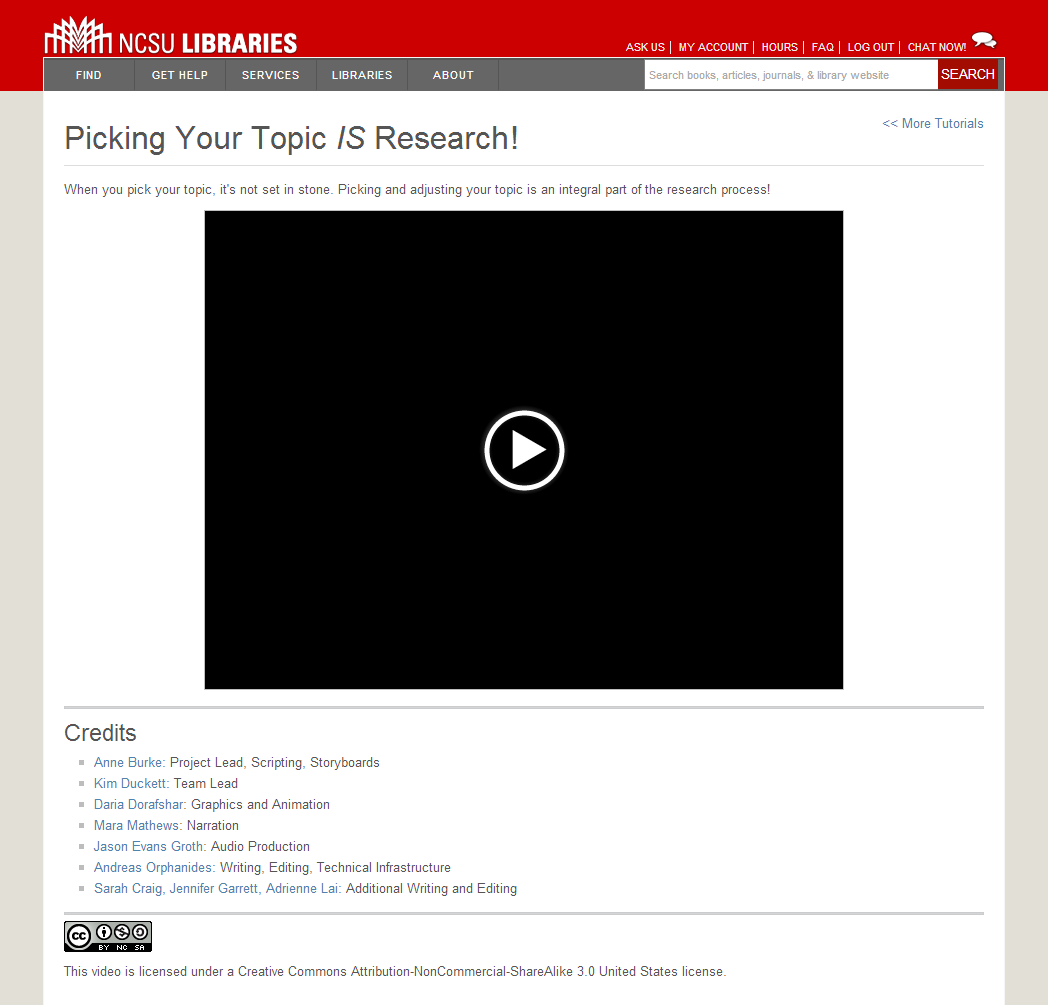 Title (CDATA)
Blurb (CDATA)
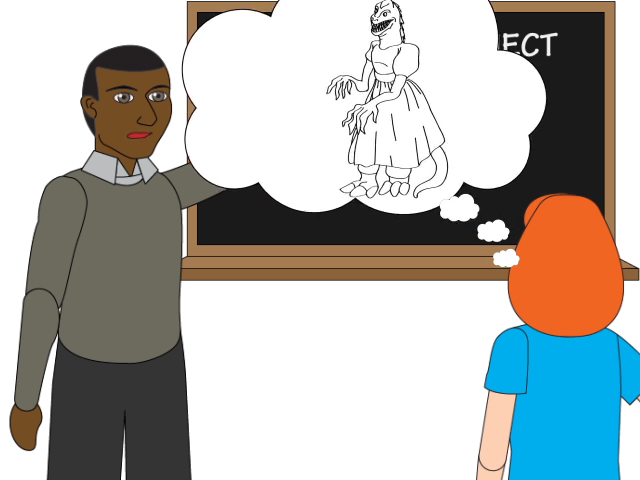 Credits (structured)
License (structured)
The Details: XML
Why XML?
I’m writing it by hand (for now).
SimpleXML works real nice.
JSON is hard to read.
I’m lazy.
Please, Dre, show me the structure!
No. Ask me later.
… but it’s pretty ad hoc.
The Details: XML failure case
If XML file absent or invalid, define Title only:

	MyVideo.mp4 	 	“My Video”
	my_video.mp4 	 	“My Video”
	Myvideo.mp4		“Myvideo”
Conclusions
What’s nice
Simple!
Centralized, drop-in content management
Self-inventorying
Keeps web space clean
Works anywhere you can run a script
Graceful failure
Web directory: Before
Web directory: After
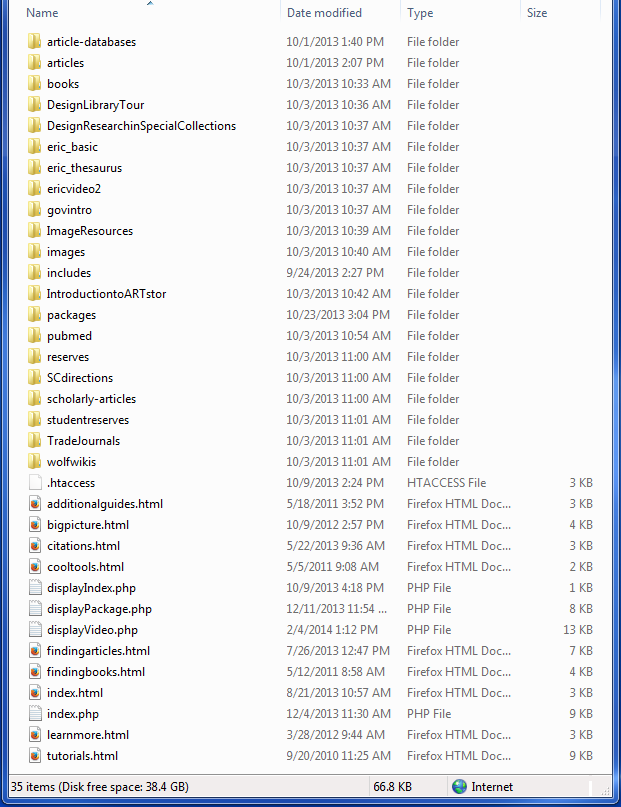 And I’m not done cleaning yet.
Limitations
Discovery challenges – indexing
Solution: Gallery page
Metadata limitations – categories, etc.
Solution: ???
Content creators not isolated from system
Web forms, etc?
Compatibility with CM policy / practice?
Technical integration should be straightforward
Code-n-Stuff
...is on Dropbox.
Easy-to-remember URL:
https://www.dropbox.com/sh/ogo7su7shn0zegt/Ttv_5o_QZg

The scripts
XML examples
This slideshow
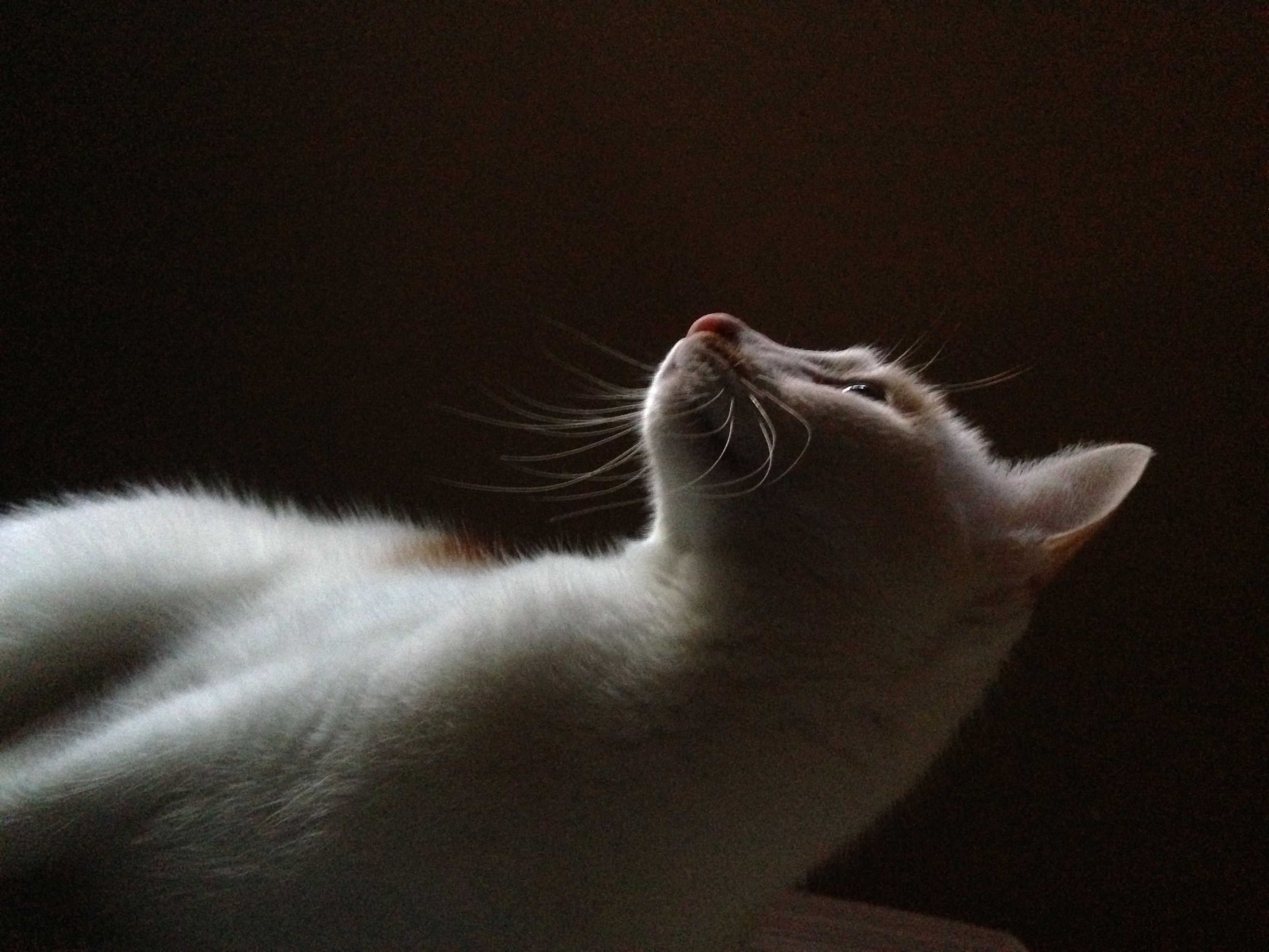 KTHXBAI
Questions?